LOGO HERE
Free PPT Templates
Insert the Subtitle of Your Presentation
STANDARD      TEMPLATE
Report ：freeppt7.com
XX.XX.20XX
PPT模板 http://www.1ppt.com/moban/
1
2
3
4
Add title text
Add title text
Add title text
Add title text
The user can demonstrate on a projector
The user can demonstrate on a projector
The user can demonstrate on a projector
The user can demonstrate on a projector
CONTENTS
PART 01
Add title text
Add title text
Use "Title Only" Layout
Add title text
Add title text
Click here to add content, content to match the title.
Click here to add content, content to match the title.
VS
Project completion: 60%
Project completion：80%
Actual completion number: 5.55 M
Actual completion number: 8 M
Fill in the description
Fill in the description
Fill in the description
Fill in the description
Add title text
Use "Title Only" Layout
Fill in the description
Fill in the description
Add title text
Click here to add content, content to match the title.
Fill in the description
Add title text
Add title text
Add title text
Click here to add content, content to match the title.
Click here to add content, content to match the title.
Click here to add content, content to match the title.
Add title text
Use "Title Only" Layout
Add title text
Add title text
Click here to add content, content to match the title.
Click here to add content, content to match the title.
YOUR 
TEXT
Add title text
Add title text
Click here to add content, content to match the title.
Click here to add content, content to match the title.
Add title text
Use "Title Only" Layout
Add title text
Click here to add content, content to match the title.
Add title text
Click here to add content, content to match the title.
01
02
03
Add title text
Click here to add content, content to match the title.
Add title text
Use "Title Only" Layout
PART 02
Add title text
Add title text
Add title text
Add title text
Click here to add content, content to match the title.
Click here to add content, content to match the title.
Click here to add content, content to match the title.
01
02
03
Add title text
Use "Title Only" Layout
Add title text
Use "Title Only" Layout
Add title text
Click here to add content, content to match the title.
Add 
title text
Add 
title text
Add 
title text
Add title text
Add title text
Click here to add content, content to match the title.
Click here to add content, content to match the title.
Add title text
Use "Title Only" Layout
Click here to add content, content to match the title.
Add title text
Diagonal picture
Add title text
Add title text
Add title text
Add title text
Click here to add content, content to match the title.
Click here to add content, content to match the title.
Click here to add content, content to match the title.
Click here to add content, content to match the title.
Add title text
Use "Title Only" Layout
Add title text
Click here to add content, content to match the title.
Add title text
Add title text
Click here to add content, content to match the title.
Click here to add content, content to match the title.
Add title text
Click here to add content, content to match the title.
Add title text
Use "Title Only" Layout
Add title text
Use "Title Only" Layout
Add title text
Add title text
Add title text
Add title text
Click here to add content, content to match the title.
Click here to add content, content to match the title.
Click here to add content, content to match the title.
Click here to add content, content to match the title.
45%
68%
79%
92%
keyword
keyword
keyword
keyword
PART 03
Add title text
Add title text
Click here to add content, content to match the title.
Add title text
Click here to add content, content to match the title.
YOUR  TEXT
Add title text
Click here to add content, content to match the title.
Add title text
Use "Title Only" Layout
Add title text
Use "Title Only" Layout
Add title text
Add title text
Add title text
Add title text
01
02
03
04
Click here to add content, content to match the title.
Click here to add content, content to match the title.
Click here to add content, content to match the title.
Click here to add content, content to match the title.
Add title text
Use "Title Only" Layout
Add title text
Click here to add content, content to match the title.
Add title text
Click here to add content, content to match the title.
Add title text
Click here to add content, content to match the title.
Add title text
Use "Title Only" Layout
Add title text
Click here to add content, content to match the title.
82%
73%
Month 4
56%
Month 3
Month 1
32%
Month 3
Month 2
Month 2
Month 4
Month 1
PART 04
Add title text
Add title text
Add title text
Click here to add content, content to match the title.
Click here to add content, content to match the title.
Add title text
Add title text
Click here to add content, content to match the title.
Click here to add content, content to match the title.
Add title text
Use "Title Only" Layout
Add title text
Add title text
Click here to add content, content to match the title.
Click here to add content, content to match the title.
Add title text
Add title text
Click here to add content, content to match the title.
Click here to add content, content to match the title.
Add title text
Use "Title Only" Layout
LOGO HERE
THANKS
STANDARD     TEMPLATE
Report ：freeppt7.com
XX.XX.20XX
We respect your valuable time with freeppt7!
If you have any questions, please reach us
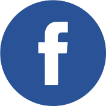 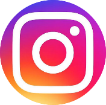 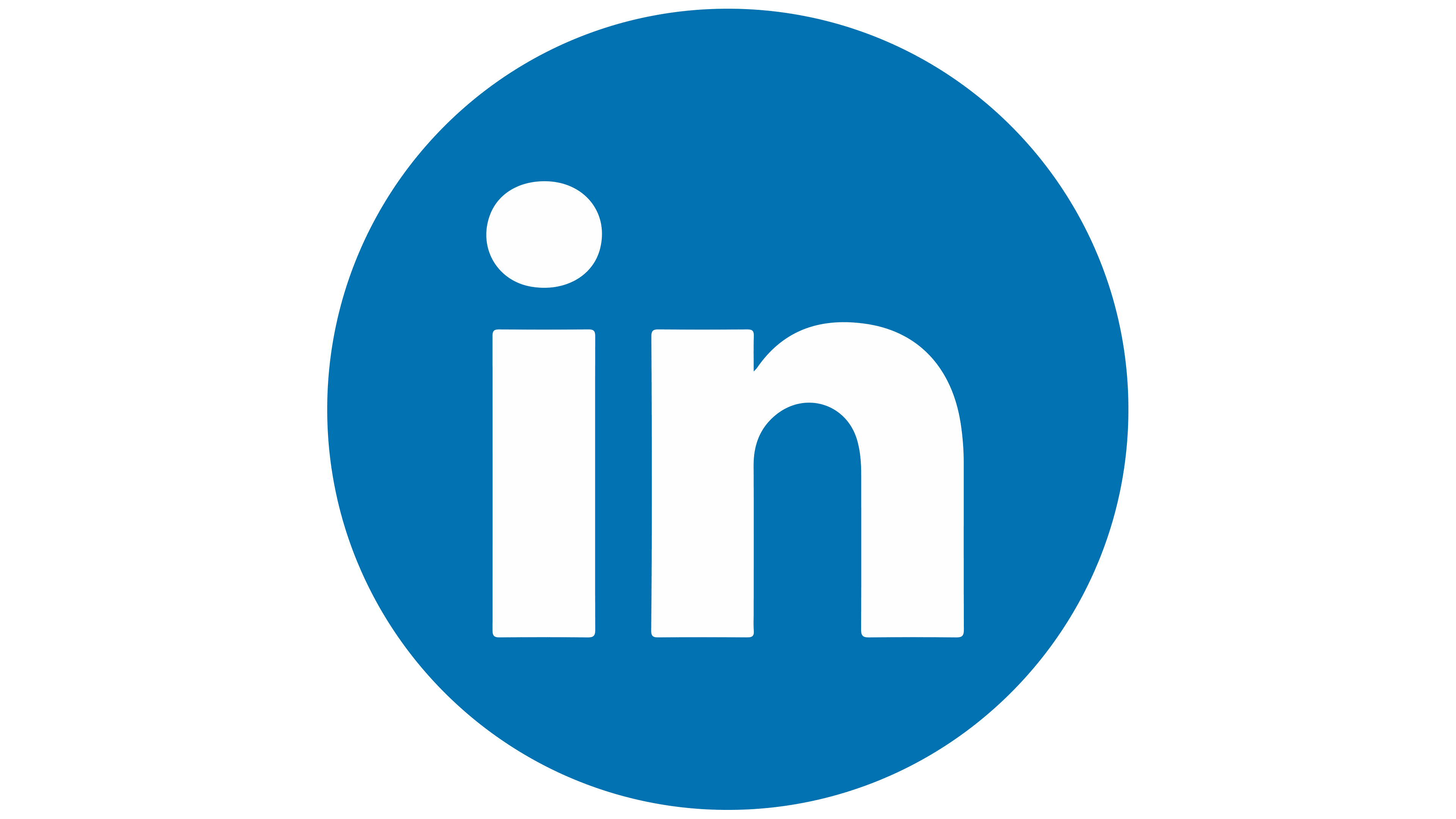 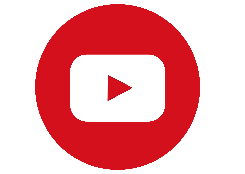 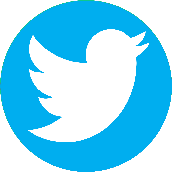 Do you have a design request, please visit our redesign page.
CREDIT: Freeppt7.com created this PowerPoint template.
Let this slide be kept for attribution.
www.freeppt7.com